8. Фестивал знања “Дај(т)е се на знање”Прва крагујевачка гимназија
Парабола
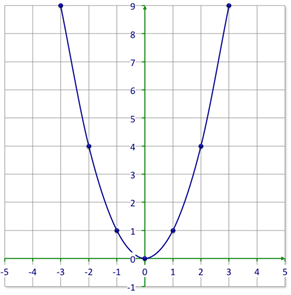 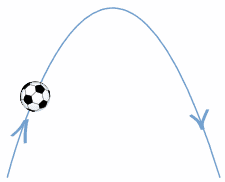 Крагујевац, 29.11.2019.
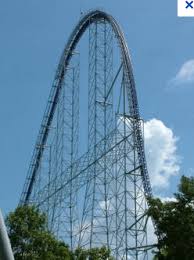 Параболе су свуда око нас!
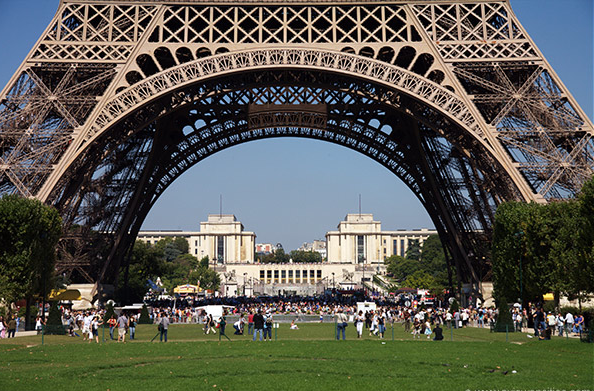 Парабола
Термин парабола датира још из периода старе Грчке.  (παραβολή)
Са математичке стране гледано парабола је скуп тачака са особином да је растојање сваке њене тачке од једне сталне тачке (жиже) једнако растојању  од једне сталне праве (директрисе);
Она је осносиметрична крива линија.
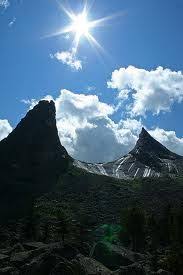 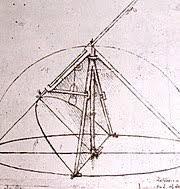 Параболични компас Леонардо да Винчи
Парабола је конусни пресек!
Да ли је контура са сликеоблика параболе?
да
не
То је тачан одговор!
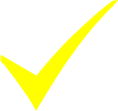 Покушај поново!
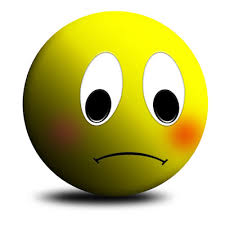 Које координате има тачка која одговара темену  параболе са слике?
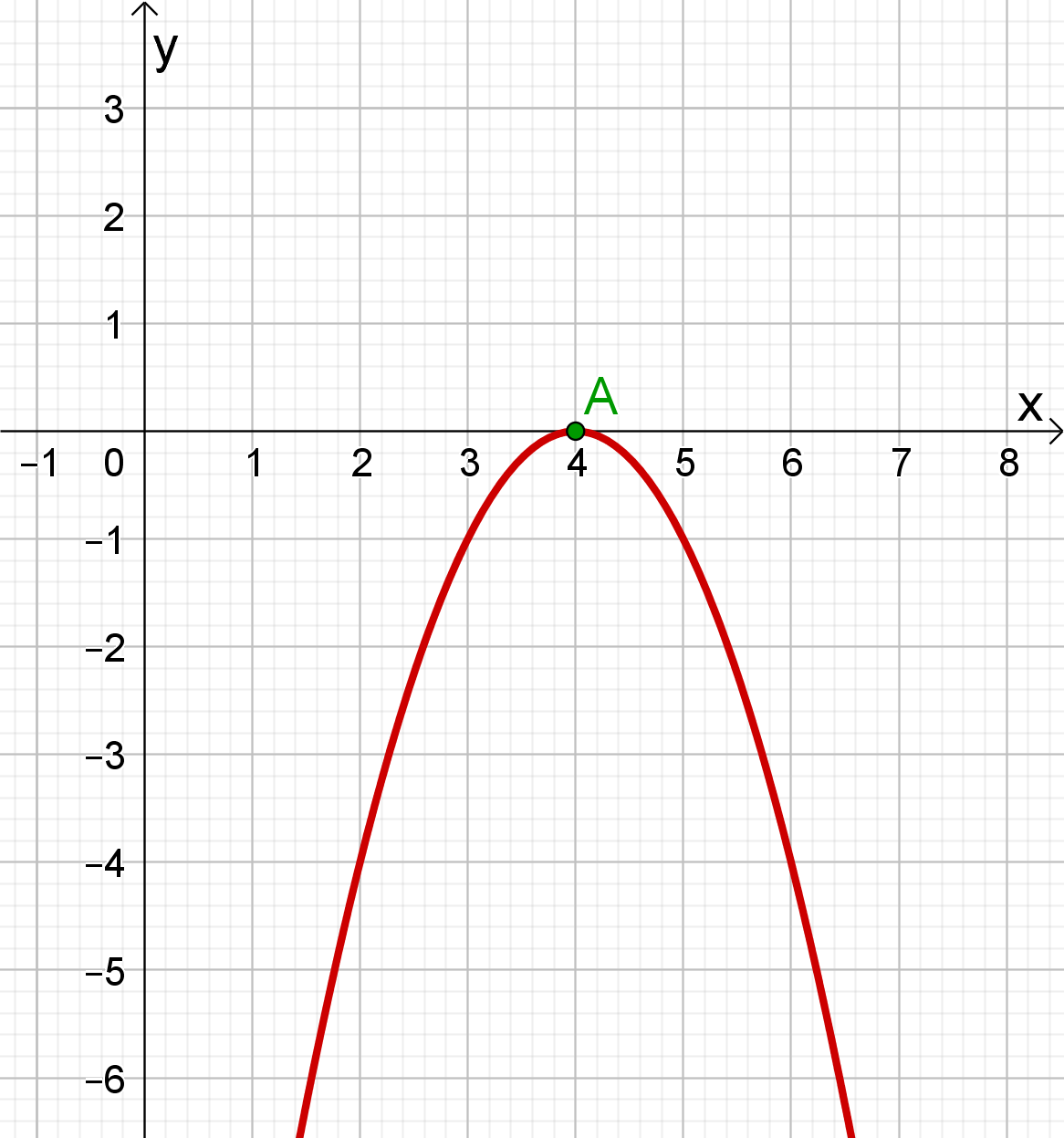 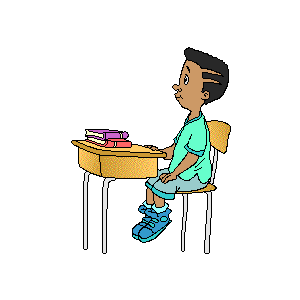 (0, -4)
(0, 4)
(-4, 0)
(4, 0)
То је тачан одговор!
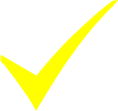 Покушај поново!
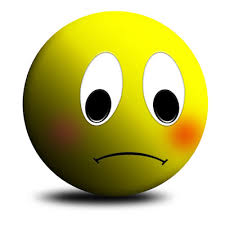 Да ли је фонтана пример параболе?
да
не
То је тачан одговор!
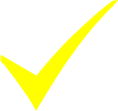 Покушај поново!
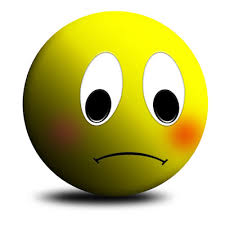 Које координате одговарају темену са слике?
(-1,-3)
(1,-3)
(-1,4)
(4,-3)
То је тачан одговор!
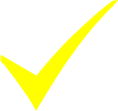 Покушај поново!
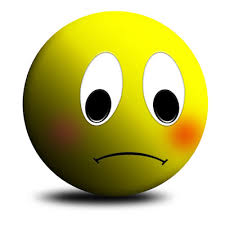 Колико оса симетрије има парабола?
3
1
ниједну
2
То је тачан одговор!
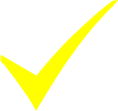 Покушај поново!
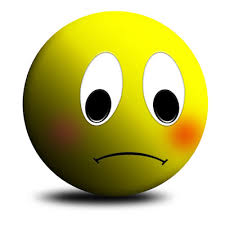 Ова квадратна функција је:
Стално позитивна
Променљивог знака
Стално негативна
То је тачан одговор!
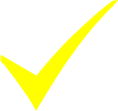 Покушај поново!
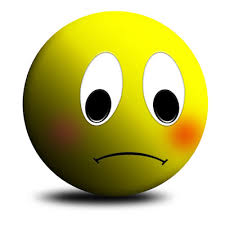 Хвала на пажњи и уживајте у Фестивалу науке!!!
Александар
Немања
Мартина
II7